THE EATHING HABITS OF CROATIAN TEENAGERS
for eTwinning project 2018.
(a survey conducted in October and November 2018.)
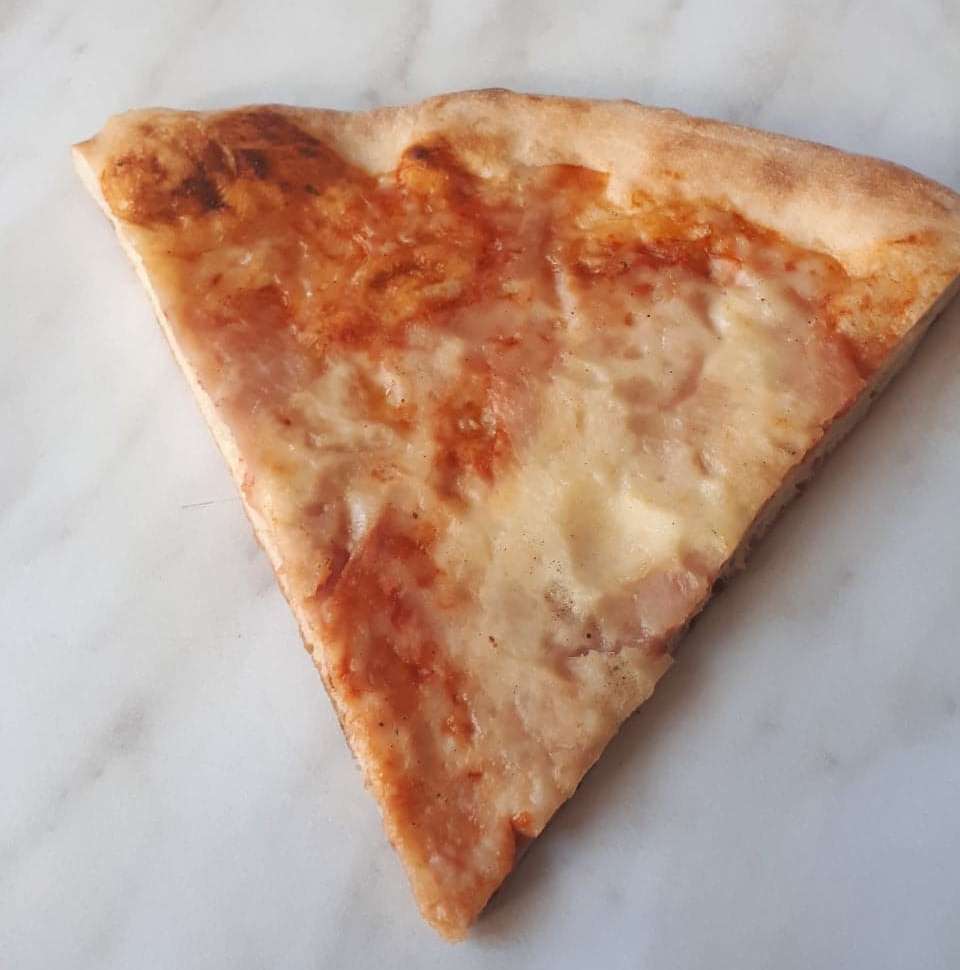 BREAKFAST(at school)
PIZZA
PIZZA
KRUH S PAŠTETOM I BANANA
BREAD WITH PÂTÉ AND BANANA
BUREK SA SIROM I JOGURT
BUREK(STRUDEL) WITH CHEESE AND YOGURT
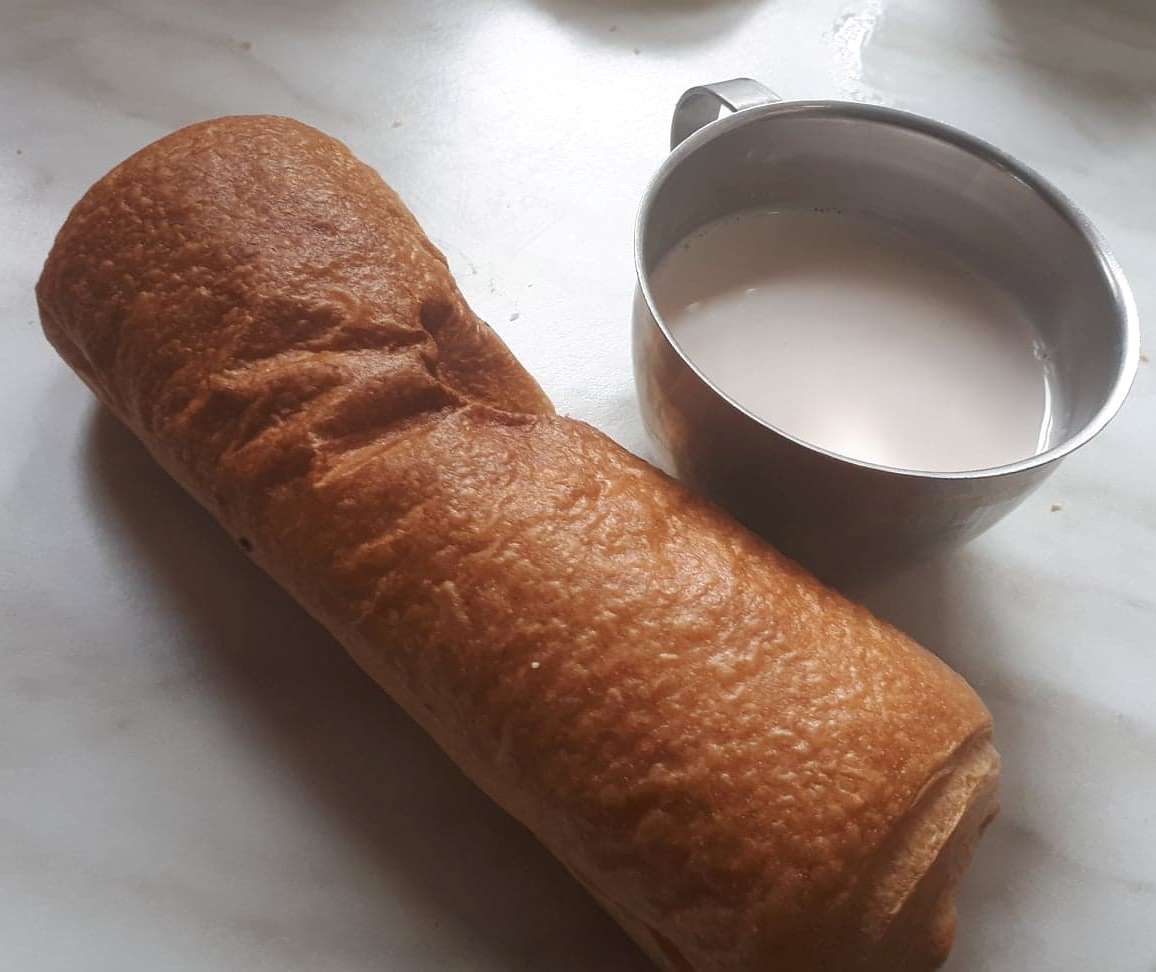 KAKAO I PRIOŠKA S ČOKOLADOM
COCOA AND BAGEL WITH CHOCOLATE
JABUKA I PIROŠKA SA SIROM
APPLE AND BAGEL WITH CHEESE
ČOKOLADNO MLIJEKO I SENDVIČ SA SALAMOM I SIROM
CHOCOLATE MILK AND SANDWICH
JOGURT I SLANAC
YOGURT AND BAGEL
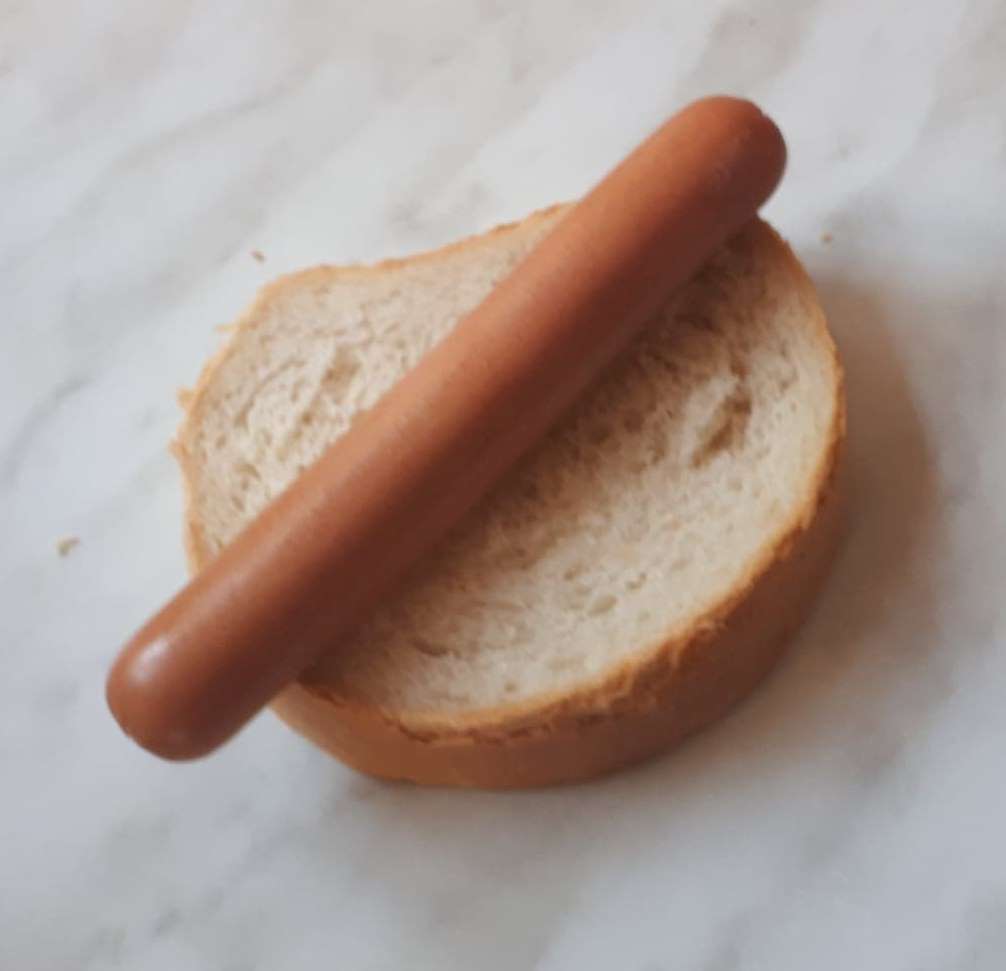 SOK I SENDVIČ SA SALAMOM I SIROM
JUICE AND SANDWICH
HRENOVKA I KRUH
HOT DOG WITH BREAD
LUNCH(at home)
WOK
WOK
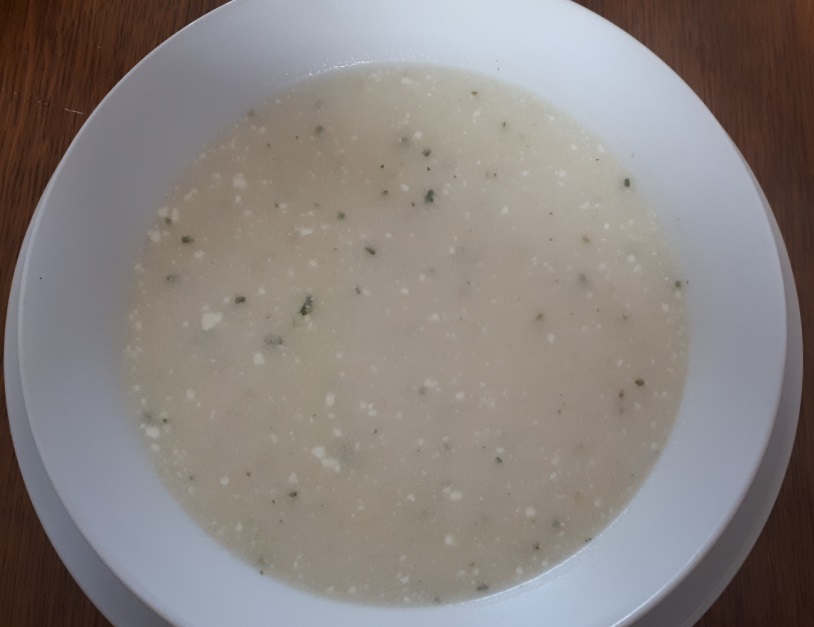 VARIVO S POVRĆEM 
STEWED VEGETABLES
JUHA OD GLJIVA
MUSHROOM SOUP
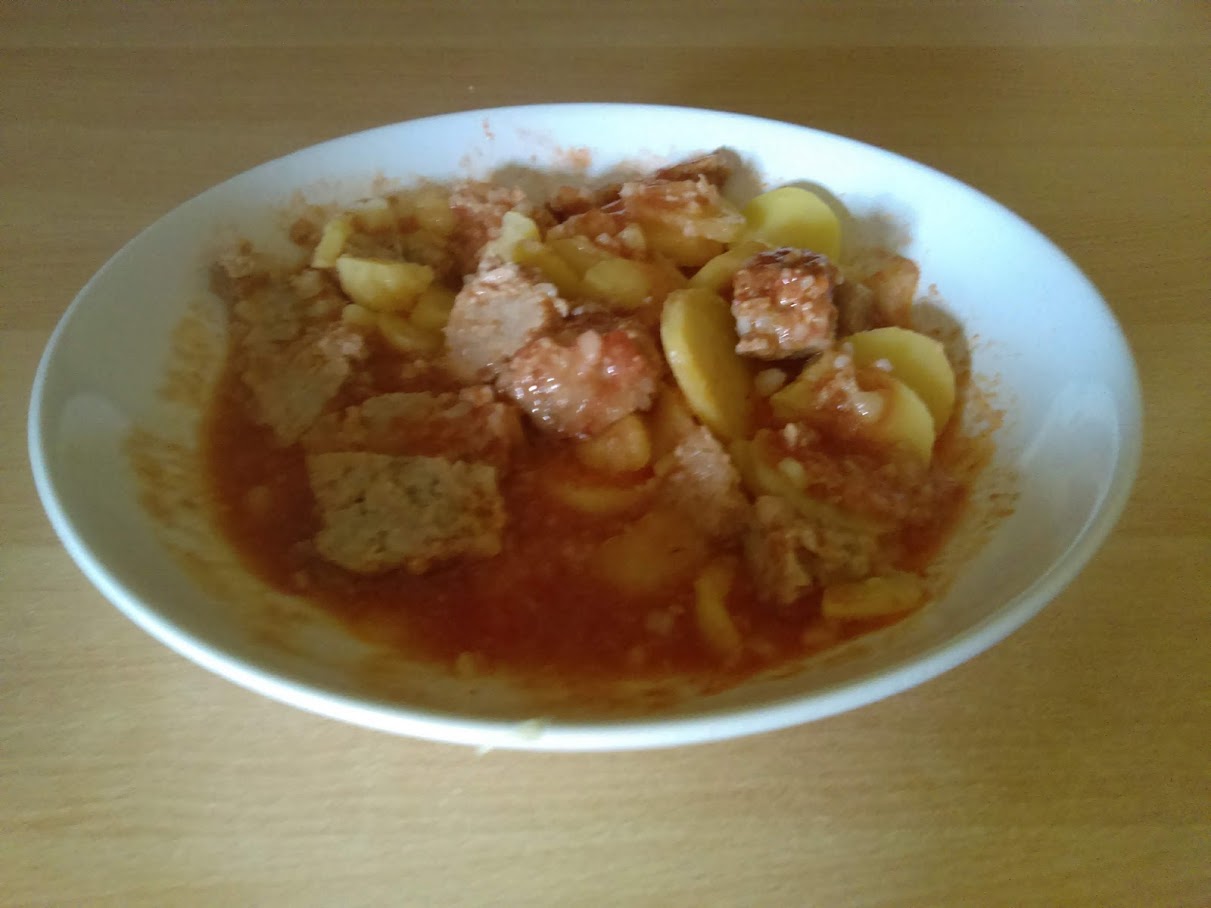 ĆUFTE SA KRUMPIROMMEATBALLS WITH POTATO
JUHA OD BROKULE
BROCCOLI SOUP
TJESTENINA SA MLJEVENIM MESOM
PASTA WITH MINCED MEAT
POVRĆE NA ŽARU SA FETA SIROM
GRILLED VEGETABLES WITH FETA CHEESE
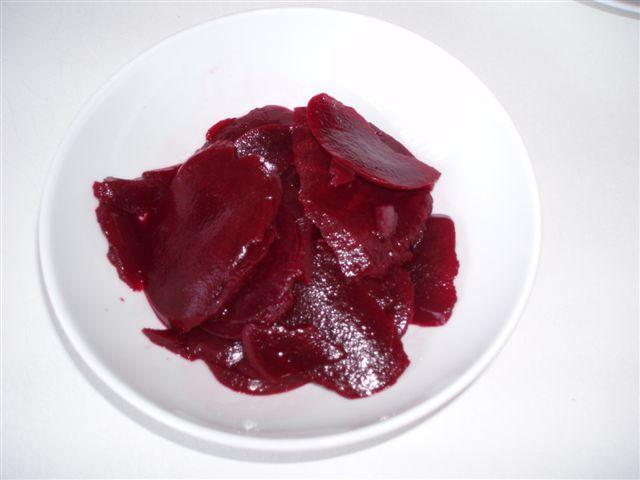 TJESTENINA SA SIROM
PASTA WITH CHEESE
UKISELJENA CIKLA
PICKLED RED BEET
TJESTENINA S KRUMPIROM
PASTA WITH BOILED POTATOES
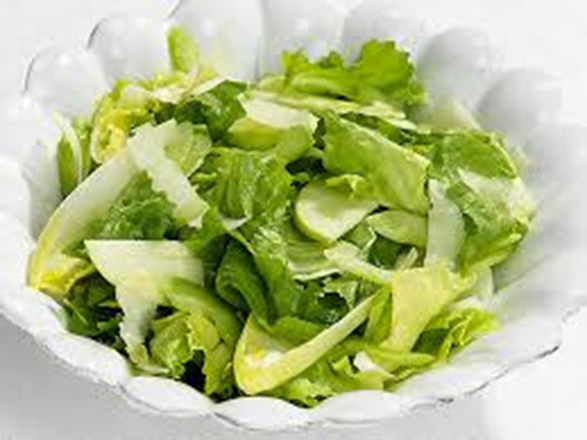 VARIVO OD MAHUNA I ZAGREBAČKI ODREZAK 
STEWED GREEN BEANS AND STEAK
ZELENA SALATA
GREEN SALAD
CRVENI KUPUS
RED CABBAGE
GRAH
BEANS
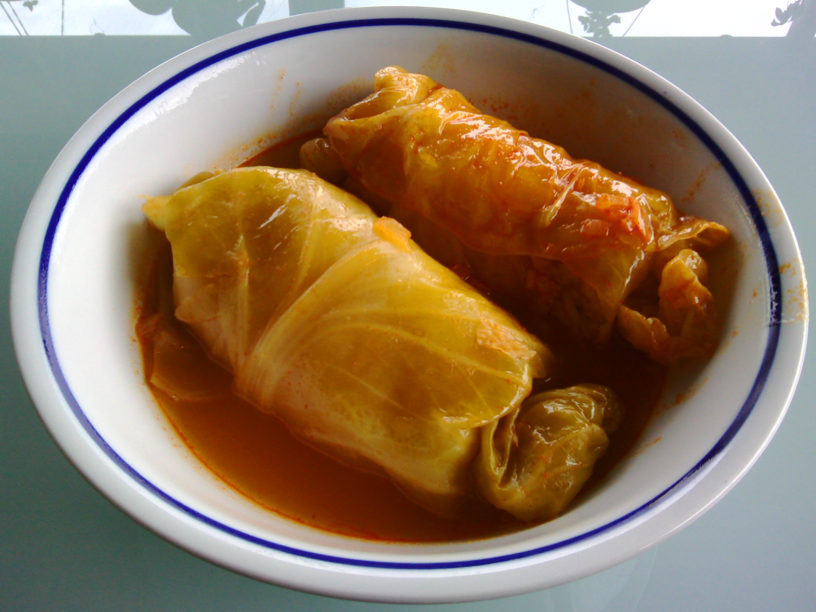 SARMA
CABBAGE ROLLS
FIŠ PAPRIKAŠ
FISH STEW
PILEĆA JUHA
CHICKEN SOUP
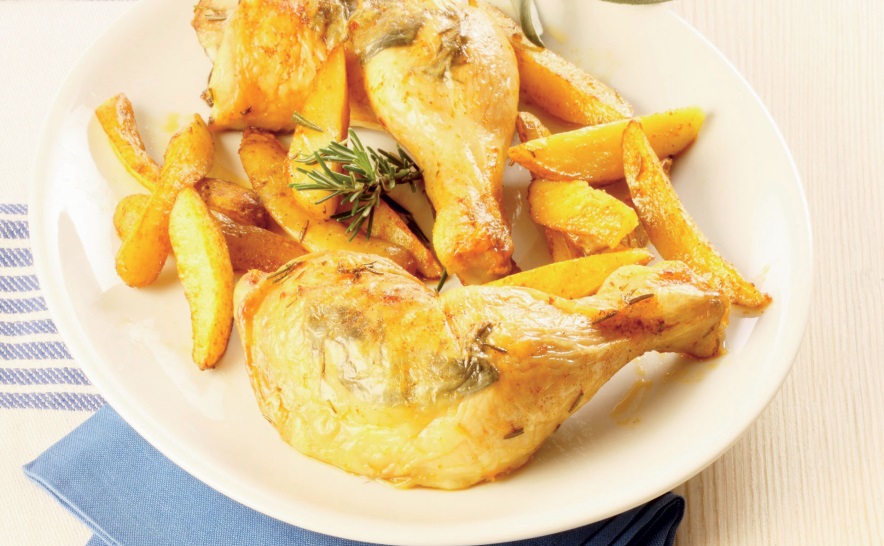 PEČENA PILETINA S KRUMPIROM
ROAST CHICKEN WITH POTATO
DESSERT
VOĆNI KRUH
FRUIT BREAD
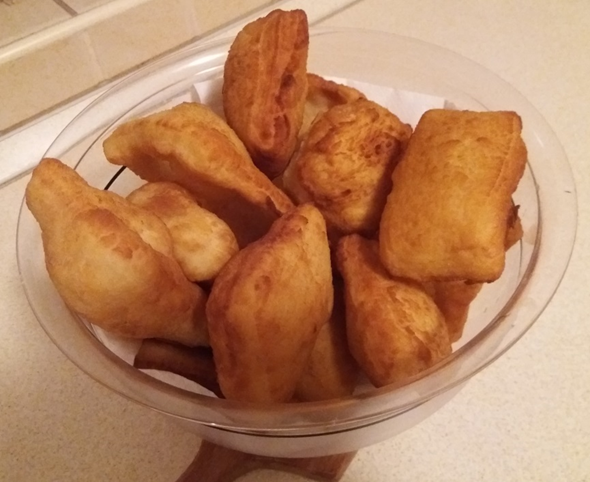 KUGLOF
ROUND CAKE WITH CHOCOLATE
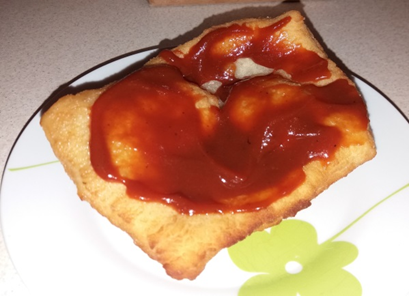 LEPINJA/LANGOŠICA S PEKMEZOM
LANGOS WITH JAM
GUŽVARA S MAKOM I ORASIMA
STRUDEL WITH POPPY AND WALNUT
PALAČINKE S MARMELADOM
PANCAKES WITH JAM
Dobar tek!Enjoy your meal!